Evolution of Populations
Guiding Questions: 

How can populations evolve to form new species?
How is evolution defined in genetic terms?
What are the sources of genetic variation?
What determines the number of phenotypes for a given trait?

How does natural selection affect single-gene and polygenic traits?
What is genetic drift?
What conditions are required to maintain genetic equilibrium?

What types of isolation lead to the formation of new species?
What is a current hypothesis about Galapagos finch speciation?
Populations and Gene Pools
Population – a group of individuals of the same species that mate and produce offspring
Gene pool – all genes and the alleles for those genes present in a population
Allele frequency – the number of times an allele occurs in a gene pool compared to the total number of alleles in that pool for the same gene.
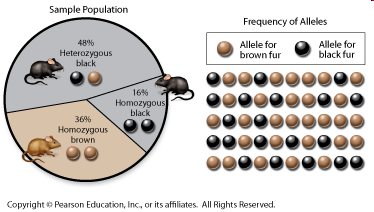 Populations and Gene Pools
Take home message: Evolution, in genetic terms, involves a change in the frequency of alleles in a population over time.

Note: Although natural selection acts on individuals it is the population that evolves, not individuals
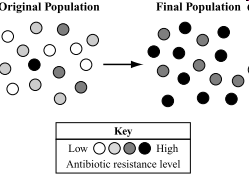 Single-Gene and Polygenic Traits
Single-Gene Trait
Controlled by one gene that has two alleles
Two distinct phenotypes
Ex: bands or no bands on snails
Polygenic Trait
Controlled by more than one gene
Many possible genotypes and phenotypes
Ex:  Human Height
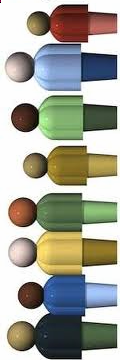 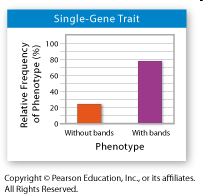 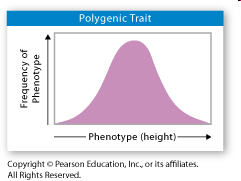 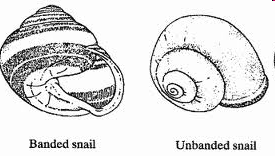 Checkpoint Questions
Evolution as Genetic Change in Populations
Natural selection on single gene traits
Evolution does not act on genes.  Instead it acts on phenotype frequencies by changing allele frequencies!

Evolution = any change in the relative frequencies of alleles in a population’s gene pool
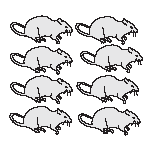 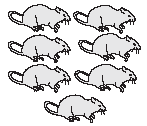 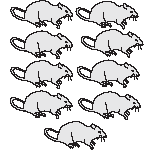 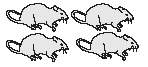 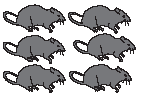 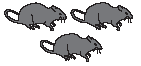 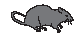 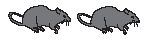 Natural selection on polygenic traits
Natural selection can affect the relative fitness of phenotypes involving polygenic traits in any of 3 ways:

1.  Stabilizing Selection -average form of a trait is favored. 
   * Graph shifts to the middle*  
2.  Directional Selection -one extreme form of a trait is favored. * Graph shifts to the left or right*
3.  Disruptive Selection - either/both extremes of a trait are favored over an average form of a trait. 
          * graph shifts to the left and right*
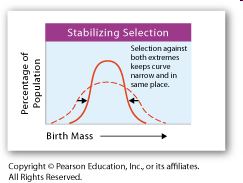 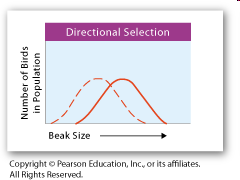 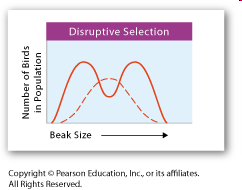 Stabilizing selection
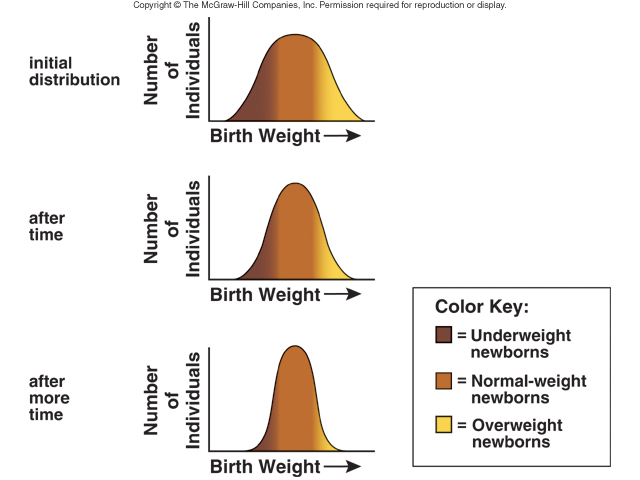 Directional selection
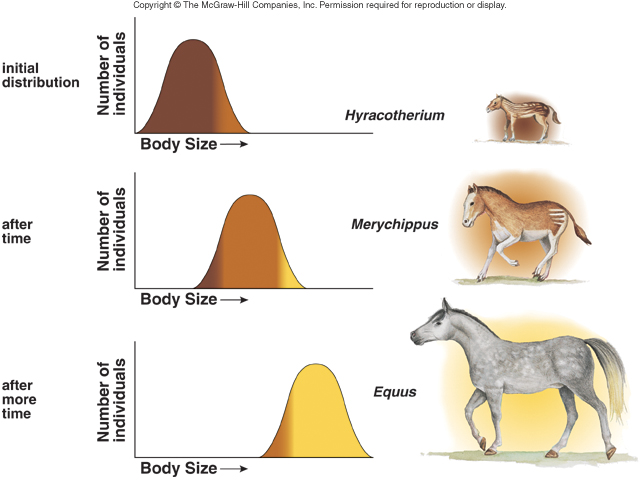 Disruptive selection
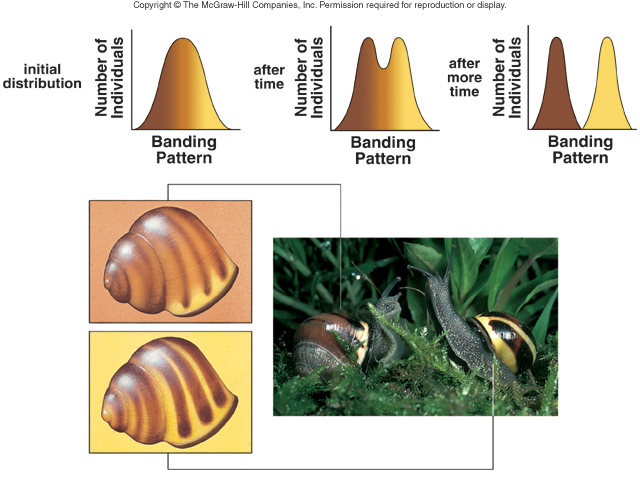 Genetic Drift
Genetic Drift = random change in allele frequency
Acts on small populations
These chance occurrences can cause an allele to become more or less frequent in a population
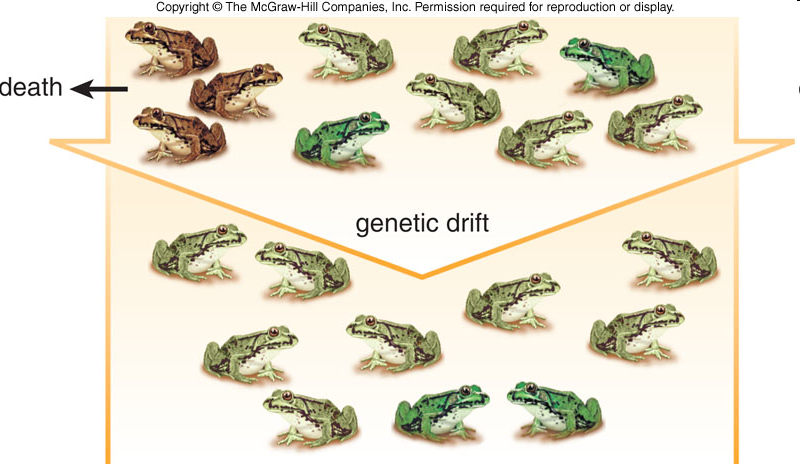 Genetic Bottlenecks
Genetic Bottleneck = a change in allele frequency following a dramatic reduction in the size of a population
Could result from disease, rapid climate or environmental change
Can reduce a population’s genetic diversity
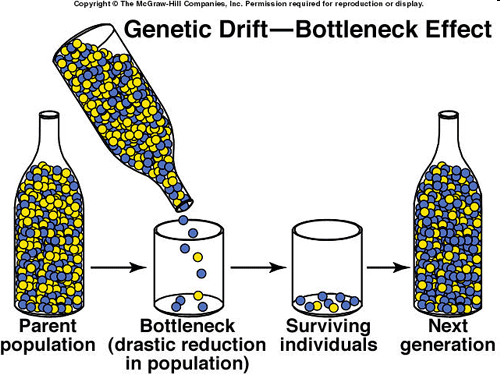 Founder Effect
Founder Effect = when allele frequencies changes as a result of the migration of a small subgroup of a population
Creates a new gene pool that could be different from the parent population
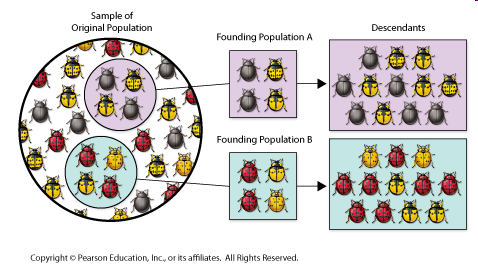 Hardy Weinberg states that for a population to remain in equilibrium, 5 conditions must be met:
large population size
random mating
no immigration or emigration
no mutations
no natural selection
equilibrium = RARE
Evolution vs. Genetic Equilibrium
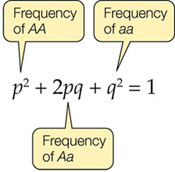 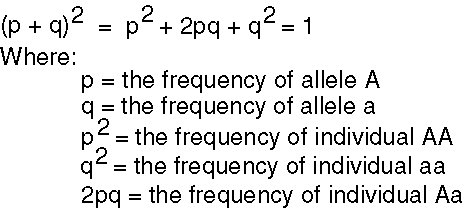 The Process of Speciation
Species - group that can interbreed and produce fertile offspring.
Speciation – the formation of new species, occurs whenever reproductive isolation develops
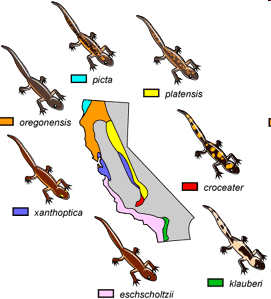 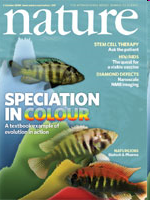 The Process of Speciation
Reproductive isolation develops by:
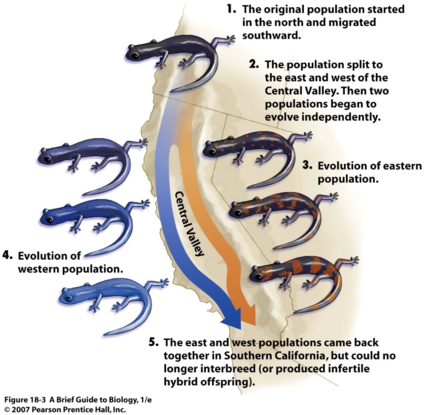 Behavioral Isolation

Geographic Isolation

Temporal Isolation
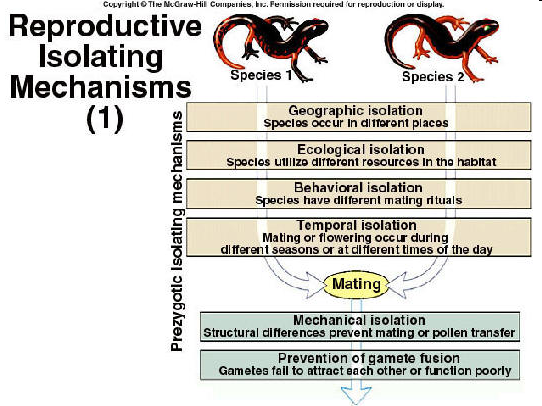 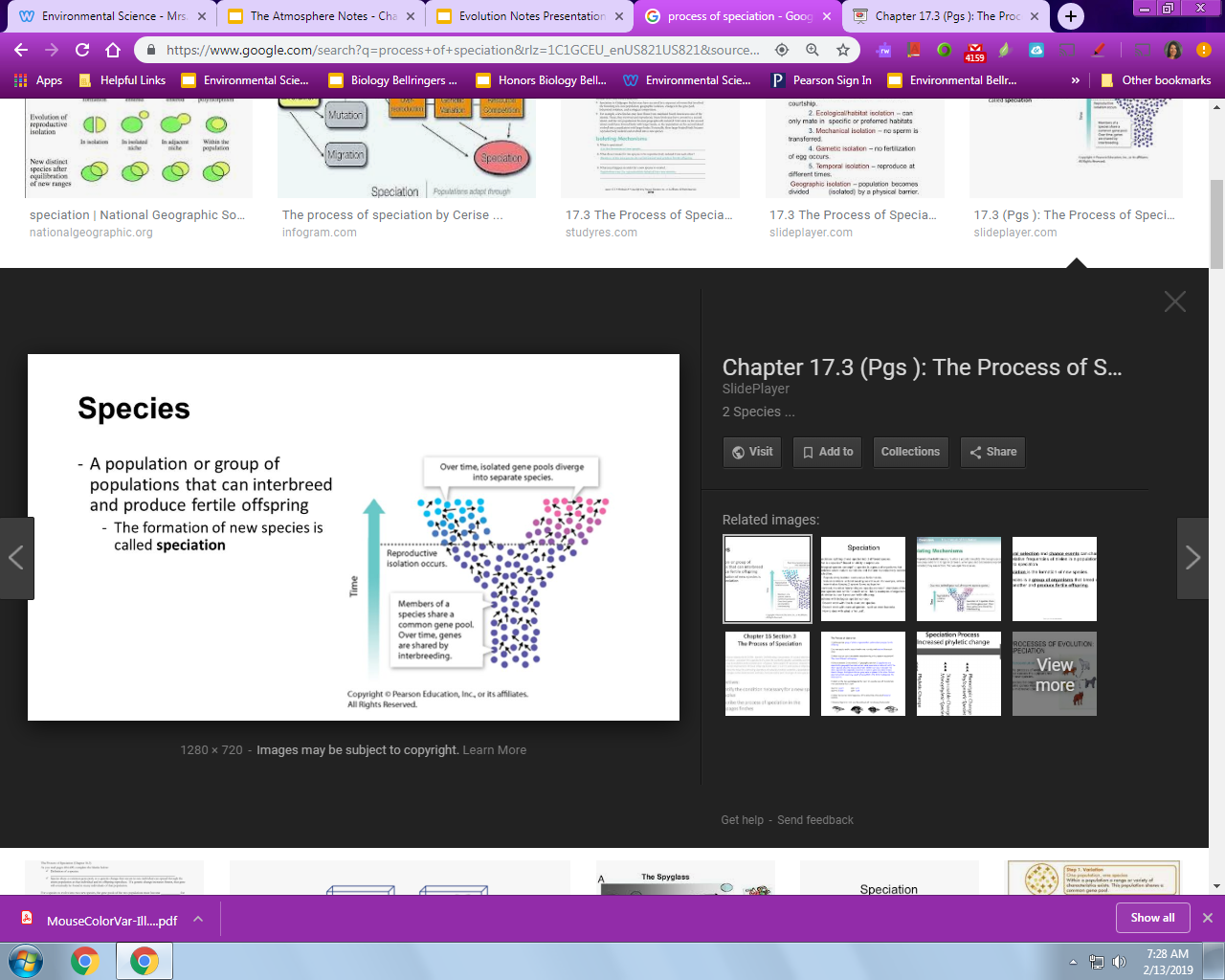 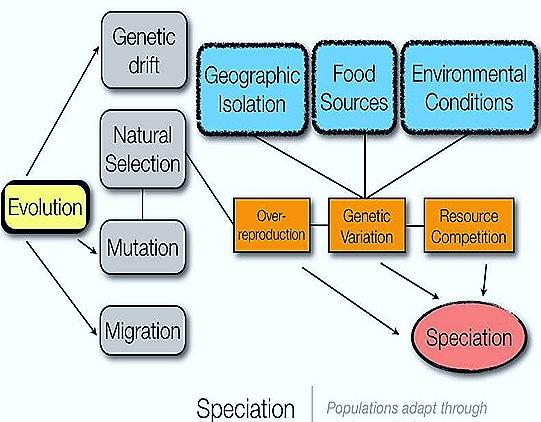 The Process of Speciation
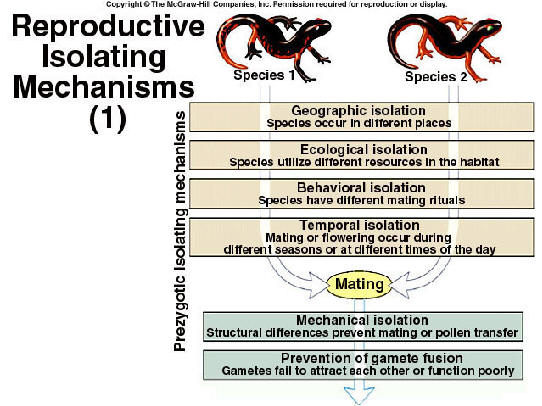 Reproductive isolation develops by:
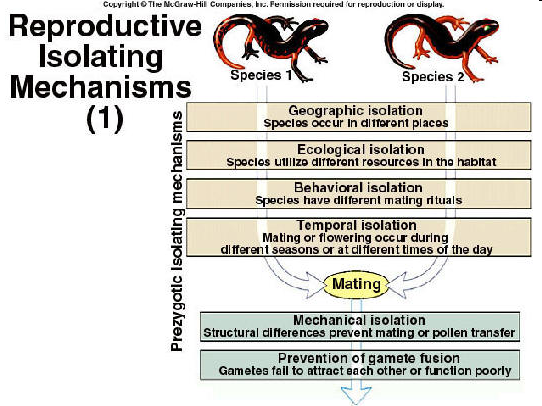 Behavioral Isolation

Geographic Isolation

Temporal Isolation
Behavioral Isolation
Two populations are capable of interbreeding
Differences in mating rituals prevent interbreeding
Ex:  Similar birds will not interbreed b/c of different mating songs
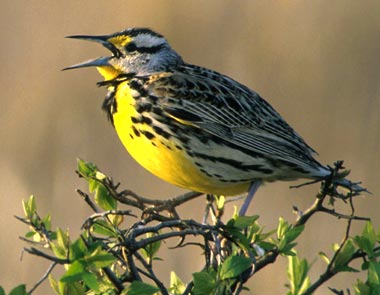 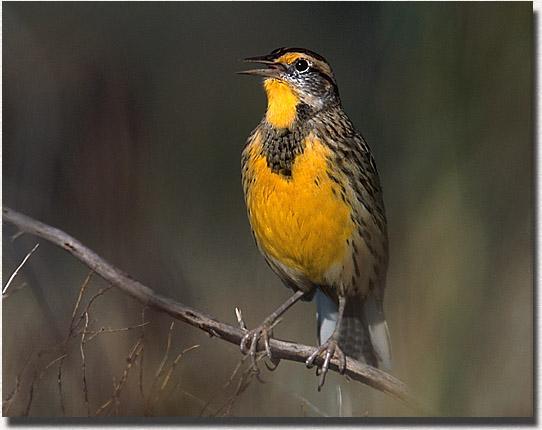 Geographic Isolation
2 populations are physically separated by barriers
Rivers
Mountains
Bodies of water
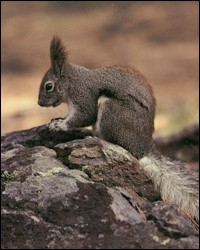 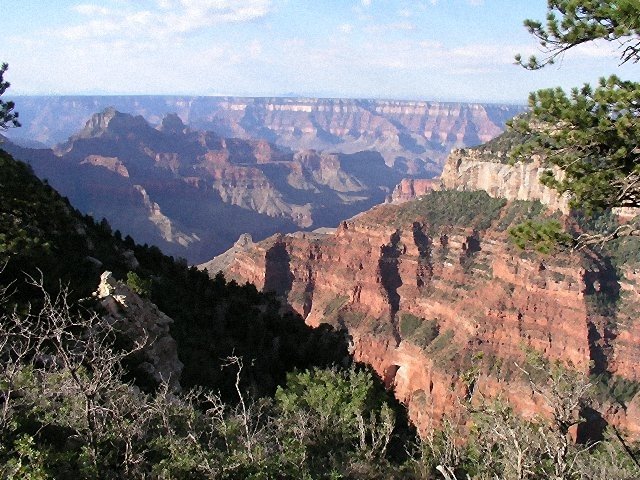 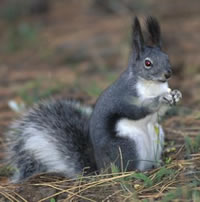 Temporal Isolation
Two or more species reproduce at different times
Ex:  One form of cicada emerges every 17 years, the other emerges every 13 years.
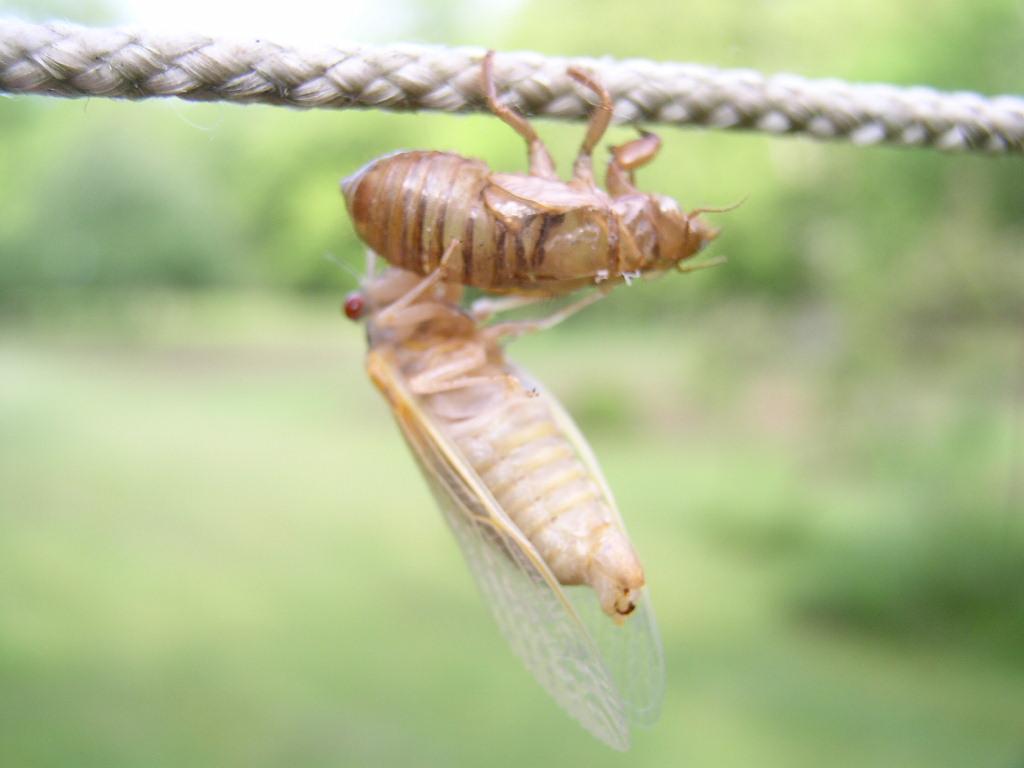 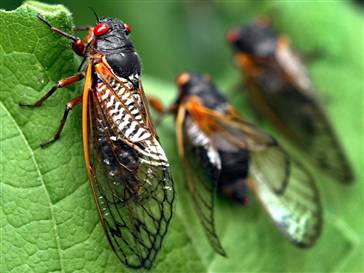 State Standards


EVOLUTION 
• Mechanisms 
• Natural selection
 • Mutation 
• Genetic drift 
• Gene flow (immigration, emigration) 
• Sexual selection 
• History of life on Earth 
• Diversity of Life 
• Speciation and biological classification based on molecular evidence 
• Variation of org